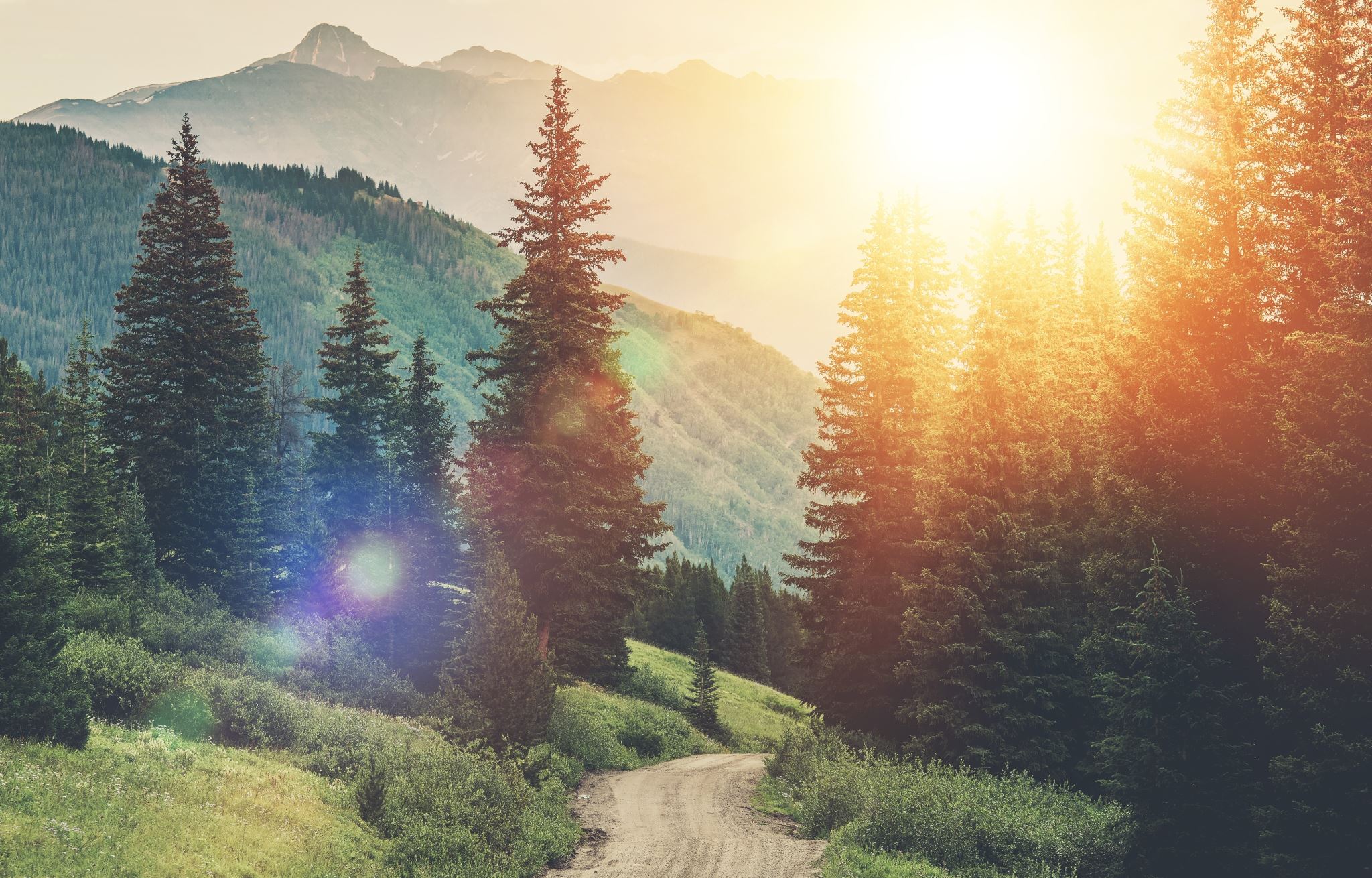 Cegid Loop
Présentation générale de la formation
Claude Terrier
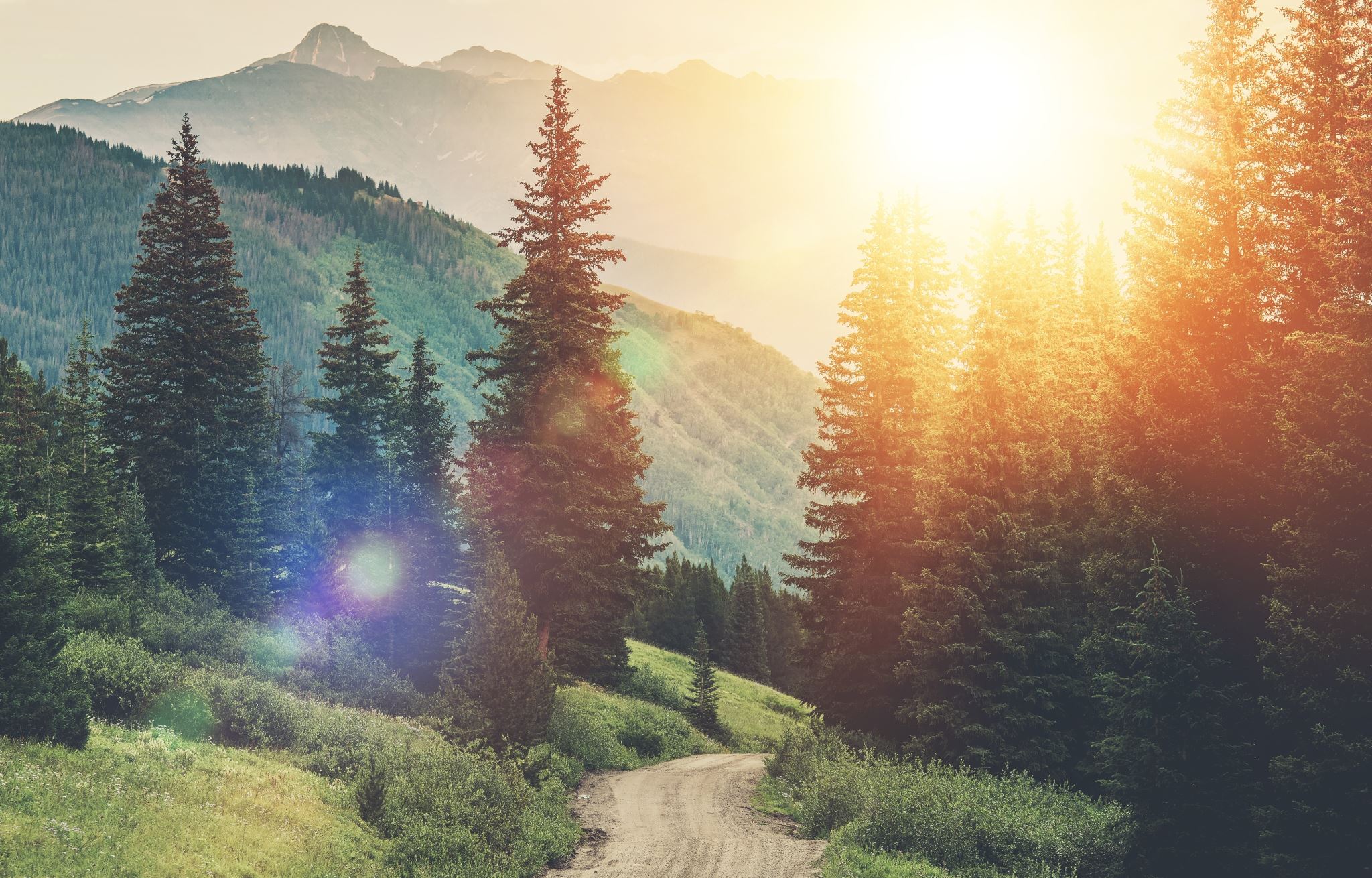 Loop comptabilité
une solution 
100 % web et collaborative 
en mode SaaS 
pour 
experts-comptables et entreprises.
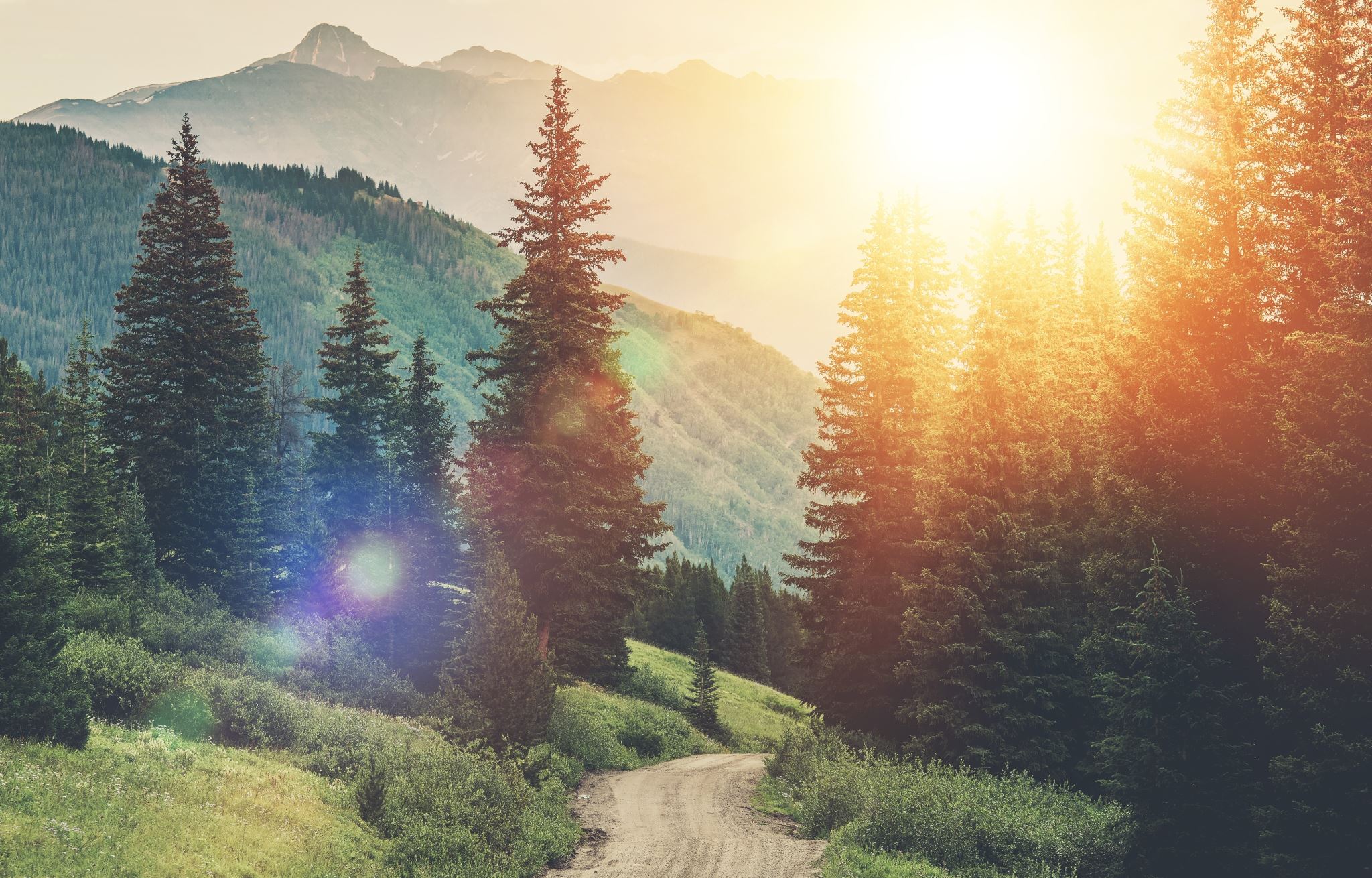 Cegid Loop
une solution de gestion complète pour les entreprises 
et bientôt pour l’éducation
Module comptabilité (2021)
Module Paie (2021-2022)
Module de gestion commerciale (2022-2023)
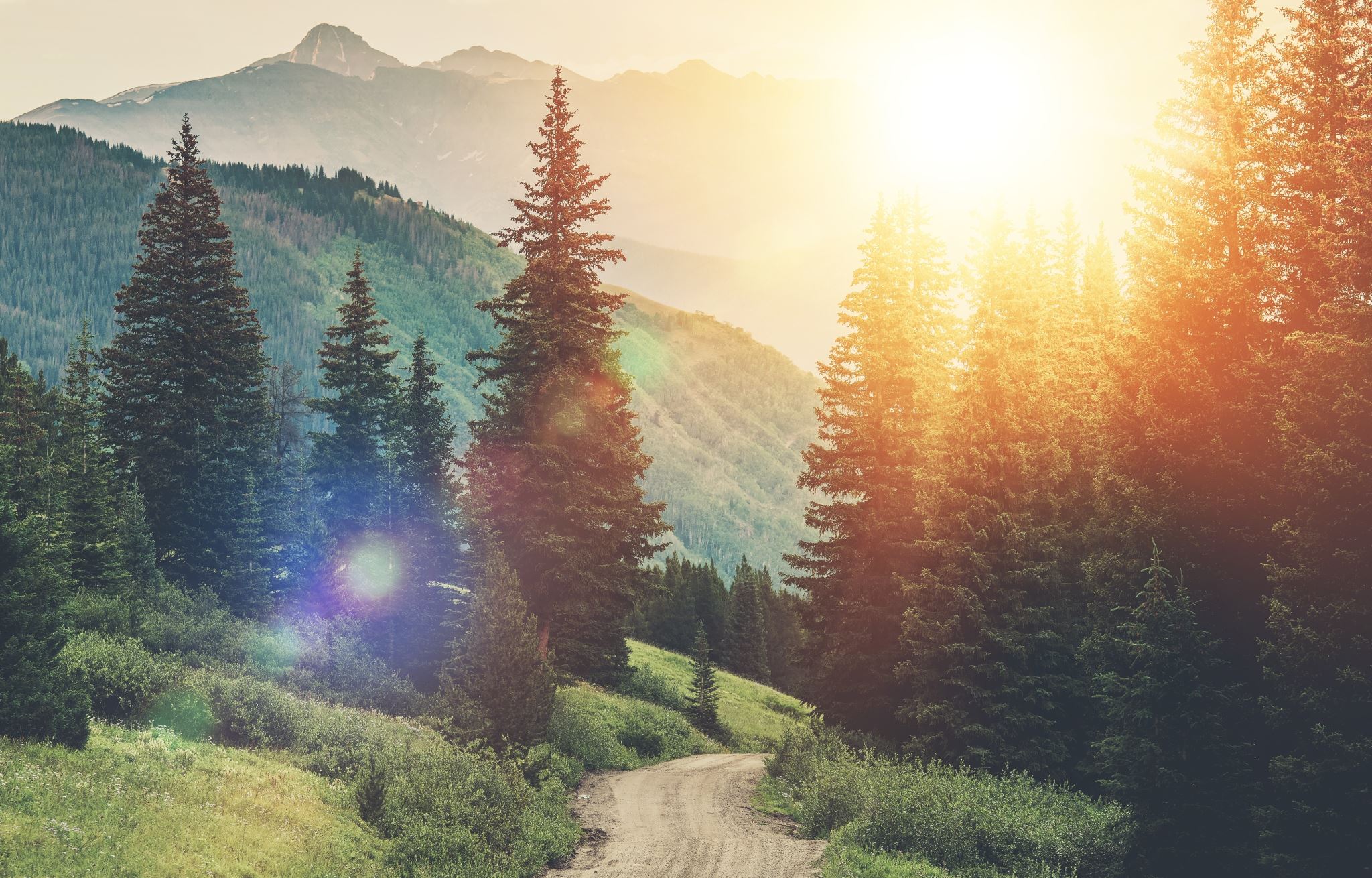 Sommaire
Initialisation et paramétrage :
de la société ;
des journaux et des comptes ;
des à-nouveau.
 
Saisie des écritures :
d’achats ;
de ventes ;
d’avoirs ;
de paie ;
de règlements ;
des opérations diverses.
 
Gestion des immobilisations et des emprunts.
 
Traitements périodiques :
état de rapprochement ;
déclaration de TVA ;
lettrage de comptes.
 
Opérations de fin d’exercices :
inventaire, bilan, compte de résultat ;
clôture et réouverture des comptes.
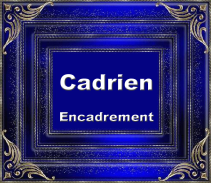 L’entreprise Cadrien
La société a été créée en 2005 par Lucien SOLLIET à Annecy en Haute-Savoie. Elle commercialise des encadrements et des accessoires pour tableaux et œuvres d'arts par catalogue.
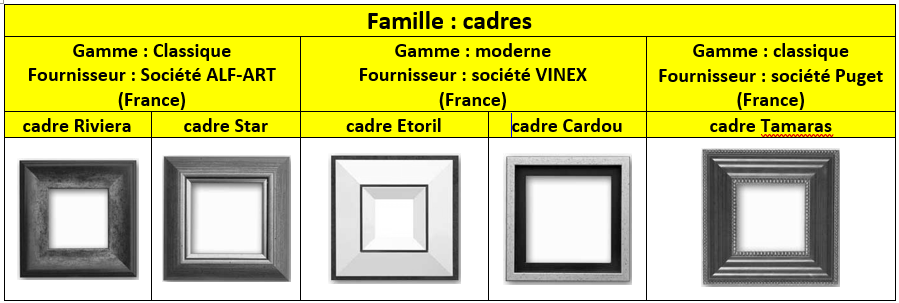 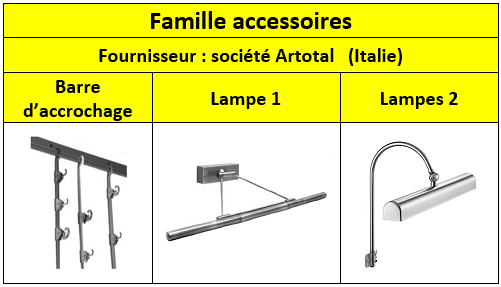 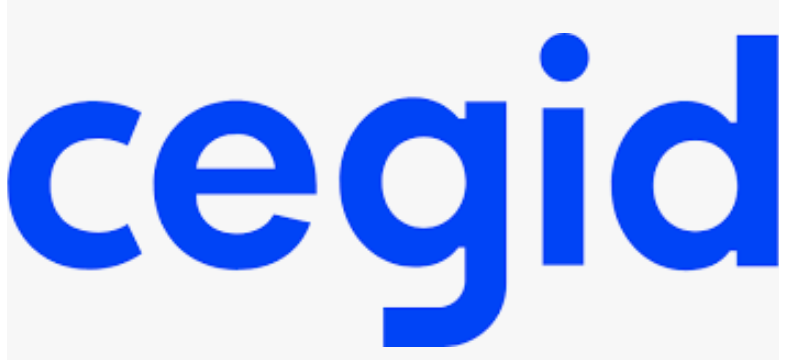 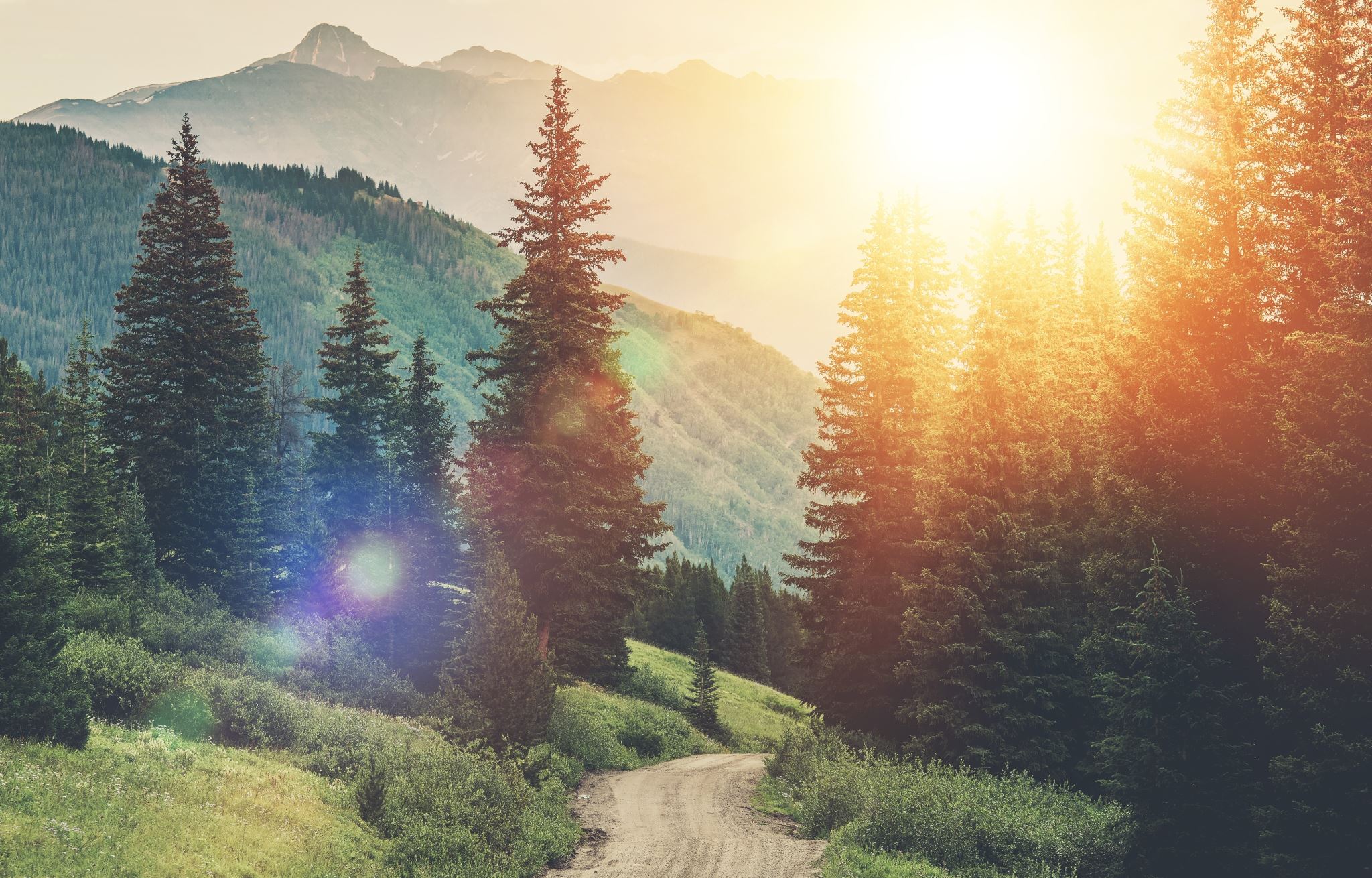 Un partenariat entre 
Cegid 
et
GEA Annecy
concernant 
la mise en œuvre 
de Loop comptabilité 
dans un établissement de formation
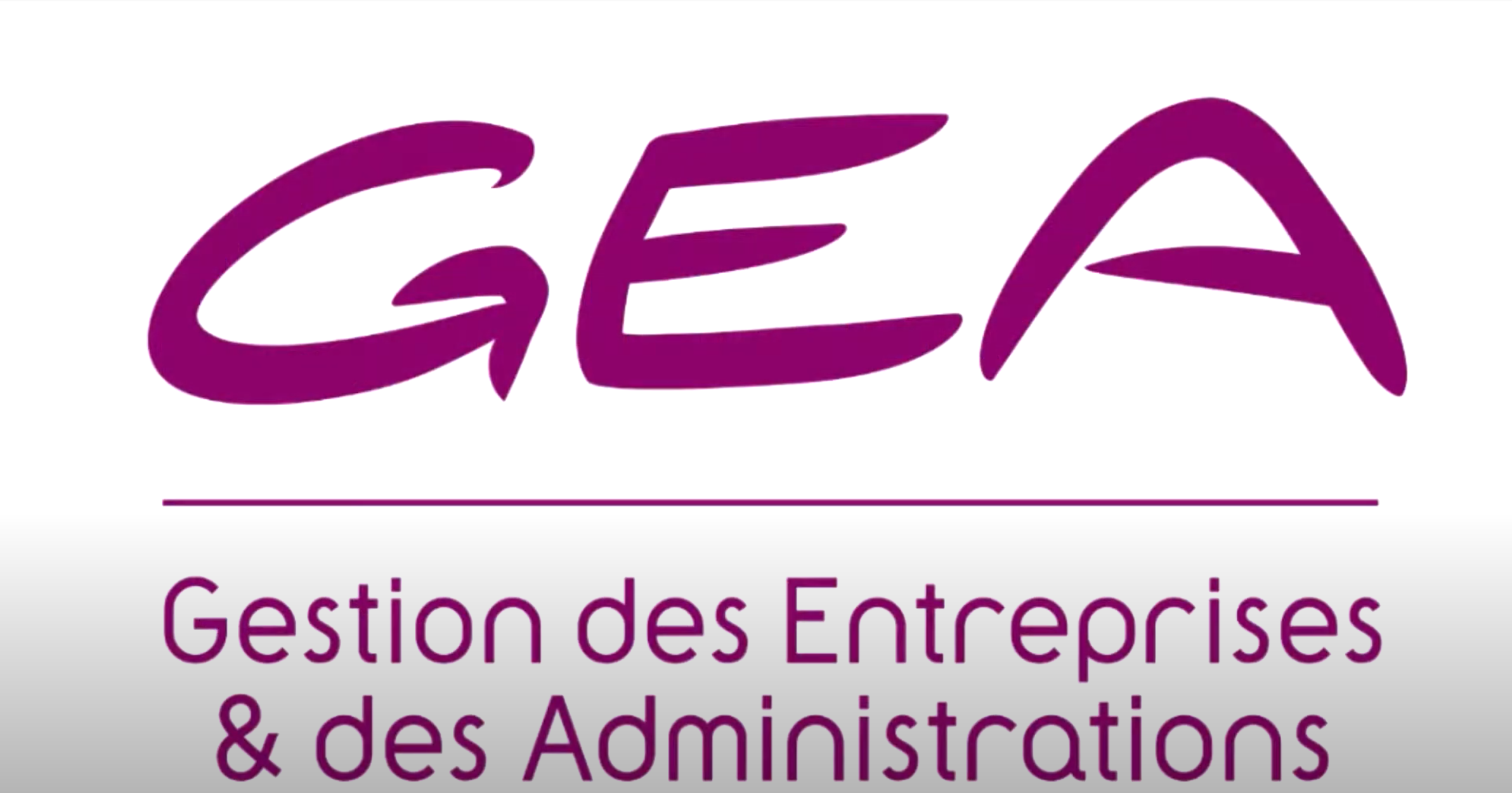 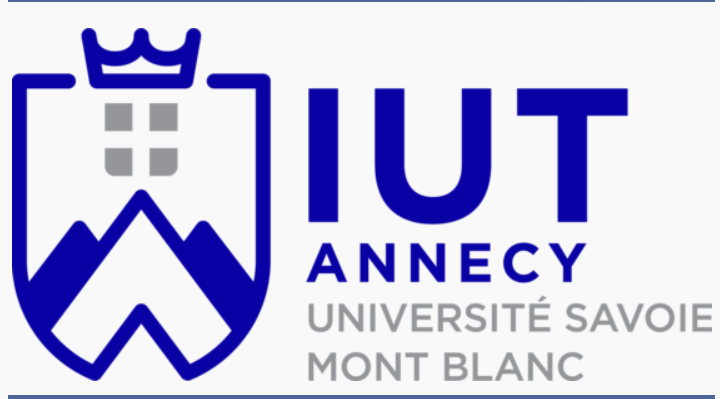